expand
A key component in realizing your dreams
What is Expand?
To expand means to become or make larger or more extensive.
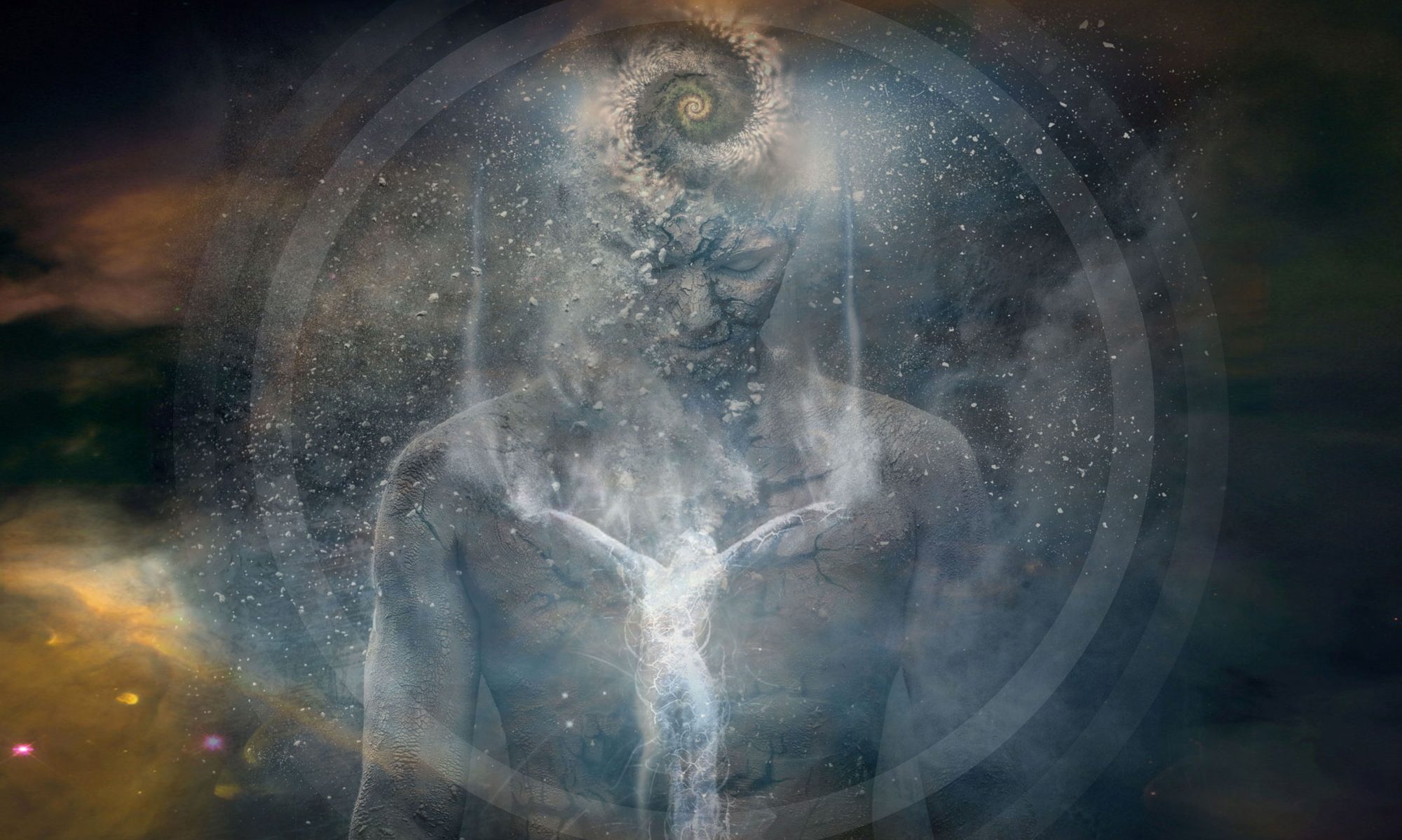 Endless Boundaries
Just think if you had the opportunity to:
 Make your dreams bigger
 Increase your knowledge
 Increase your opportunities
 Increase your kindness
 See more than you have seen before
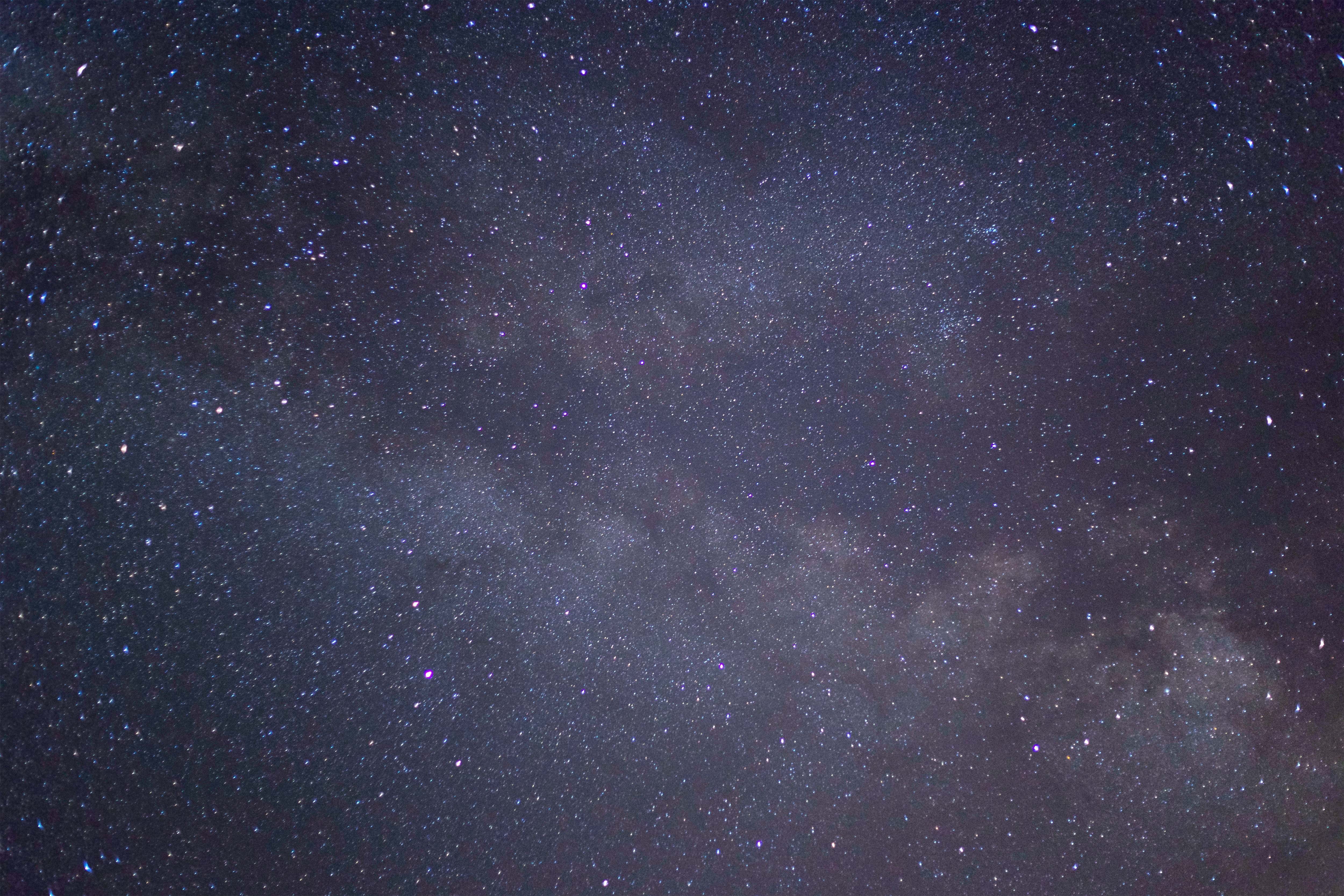 Just A.S.K.
When we talk about the Just A.S.K. process this is what we are talking about; expanding.  The A.S.K. process meaning Ask the question; Seek the answers within yourself and then utilize your resources, Know and believe in yourself; drives one to think beyond their boundaries that allows for one to grow and improve
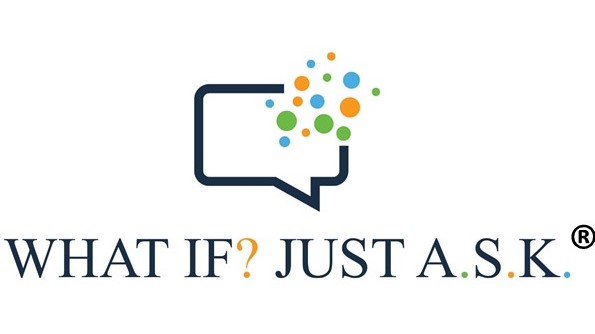 Your Dreams
Your dreams require you to expand.  It is a prerequisite for dreaming.  Your dreams and goal are something that requires you to go to the outer limits of where you currently are.  If one does not expand then their dreams will not be fulfilled.
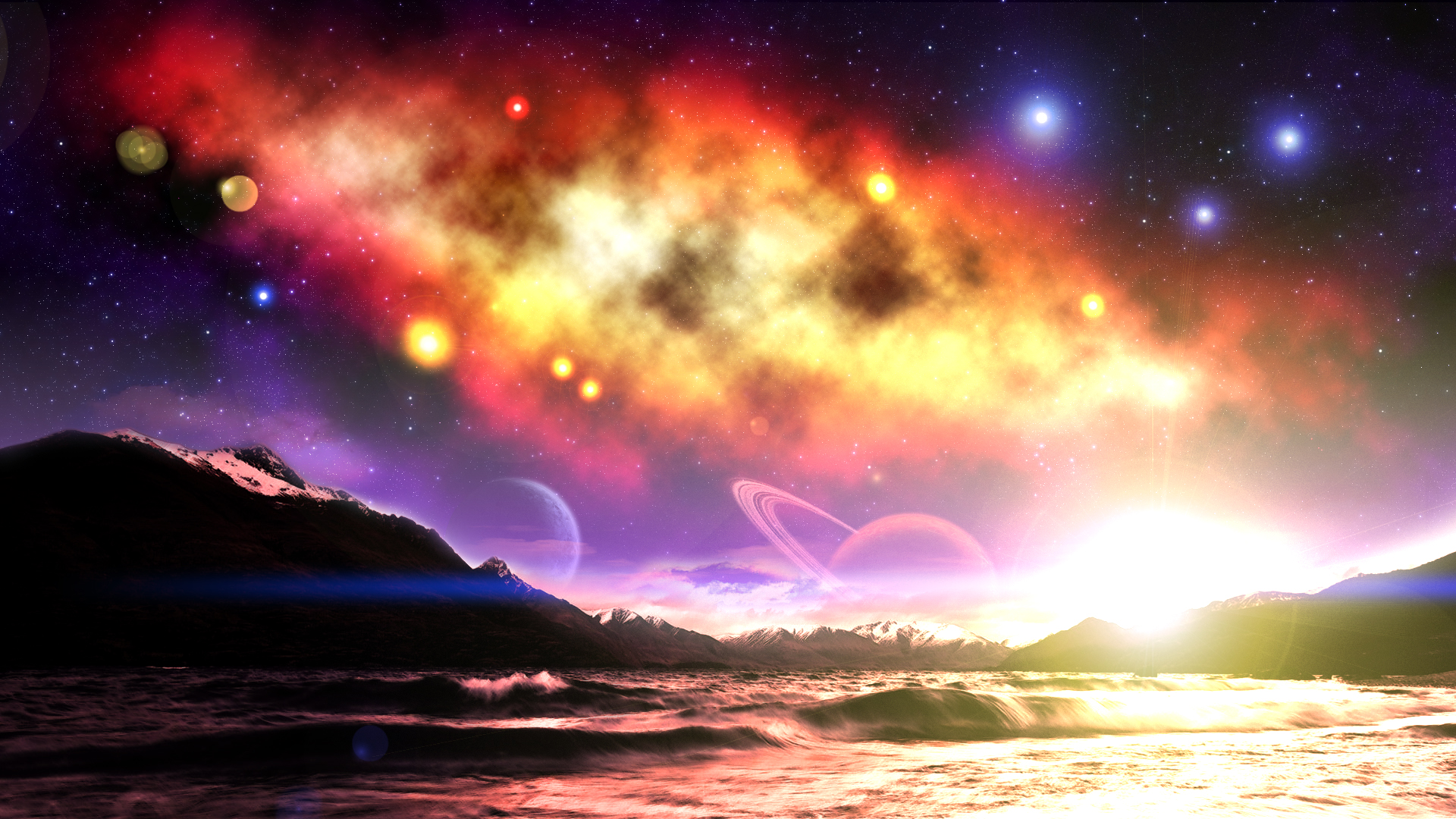 Expanding is not automatic
In order to expand, one must want to expand.  You must be dissatisfied with your current state and believe that there is more for you.  As with Empowerment and Enlighten; Expanding starts within you.  You have to want it.  It is not an automatic process; it is a manual process
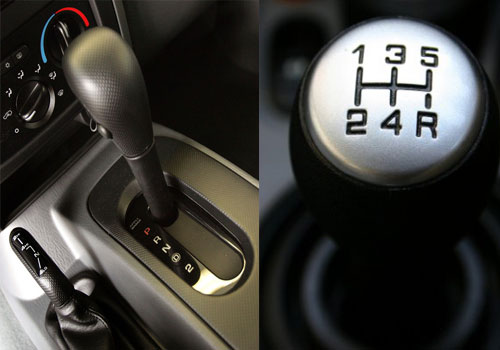 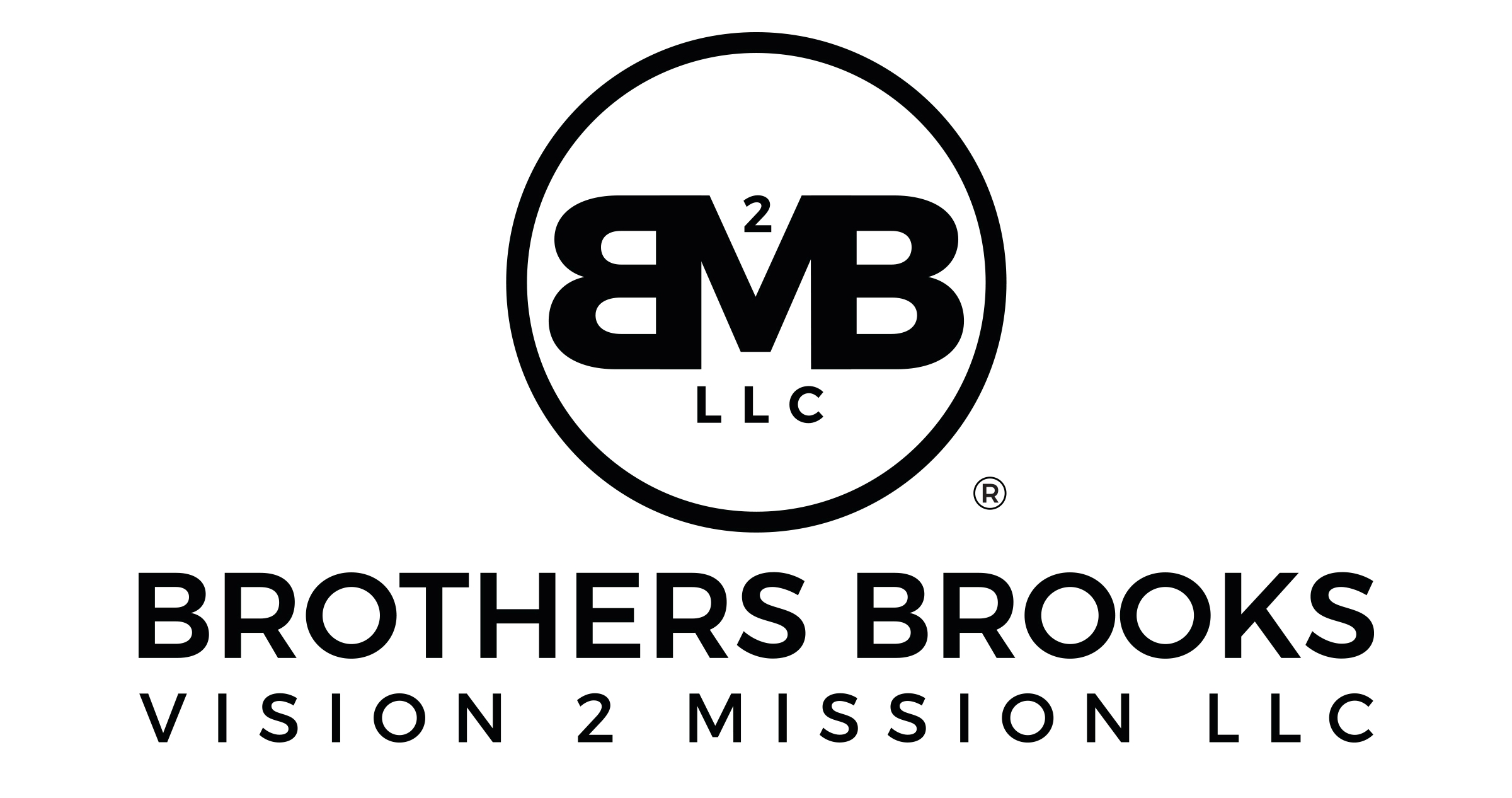 https://bbv2m-brothersbrooksvision2missionllc